May 2010
New MAC Features for TGad
Date: 2010-05-01
Slide 1
Chao-Chun Wang, MediaTek, et. al.
May 2010
Slide 2
Chao-Chun Wang, MediaTek, et. al.
May 2010
Slide 3
Chao-Chun Wang, MediaTek, et. al.
May 2010
Slide 4
Chao-Chun Wang, MediaTek, et. al.
May 2010
Proposal overview
This presentation is part and is in support of the complete proposal described in 802.11-10/432r0 (slides) and 802.11-10/433r0 (text) that:
Supports data transmission rates up to 7 Gbps
Supplements and extends the 802.11 MAC and is backward compatible with the IEEE 802.11 standard 
Enables both the low power and the high performance devices, guaranteeing interoperability and communication at gigabit rates 
Supports beamforming, enabling robust communication at distances beyond 10 meters 
Supports GCMP security and advanced power management
Supports coexistence with other 60GHz systems
Supports fast session transfer among 2.4GHz, 5GHz and 60GHz
Slide 5
Chao-Chun Wang, MediaTek, et. al.
May 2010
New MAC Features for TGad covered in this presentation
MAC sublayer
mmWave Channel access
Beacon interval (BI) structure
Announcement time (AT) transmission rules
Data transfer time (DTT) transmission rules
Contention-based period (CBP) transmission rules
Time division based channel access in DTT
Dynamic allocation of service period 
mmWave Protected Period
mmWave Block Ack with Flow Control
Multirate support
MLME
QoS support
Support for optimized Peer-to-Peer communication  
Frame Formats
Slide 6
Chao-Chun Wang, MediaTek, et. al.
May 2010
Proposed MAC Architecture for TGad
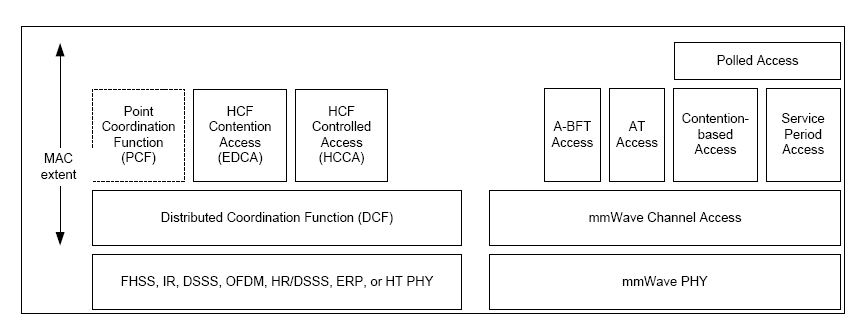 Slide 7
Chao-Chun Wang, MediaTek
May 2010
mmWave Channel access
The communications between STAs in mmWave channels is highly directional
Contention based channel access mechanism is not optimal to solve all issues caused by the directionality of the transmission  
mmWave Channel access is optimized for directional transmission by providing following mechanisms:
mmWave specific Beacon interval (BI) structure 
mmWave specific channel access rules for Data Transfer Time (DTT)
mmWave specific channel access rules for dedicated Service Periods (SP)
mmWave specific channel access rules for contention-based period (CBP)
Time division based channel access in DTT
Dynamic allocation of service period 
mmWave Protected Period
Slide 8
Chao-Chun Wang, MediaTek, et. al.
May 2010
Channel Access during Dedicated Service Periods for Network Management
Channel time is partitioned into Beacon Intervals (BI)
The length of the BI can be changed and is ranging from 10 TU to 1000 TU
A BI contains service periods (SP) dedicated for the network management
Dedicated SPs comprise 
A Beacon Time (BT) period
During BT one or more mmWave Beacon frames are sent to cover a quasi-omni antenna pattern
An Association beamforming training period (A-BFT)
During slotted A-BFT, non-AP/non-PCP STA and AP/PCP exchange beamforming training messages
An Announcement time period (AT)	
The AT period is reserved for PCP to perform association and disassociation, to solicit request for service period, or to convey scheduling information.
Slide 9
Chao-Chun Wang, MediaTek, et. al.
May 2010
AT transmission rules
Slide 10
Chao-Chun Wang, MediaTek, et. al.
May 2010
Channel Access during Data Transmission Time (DTT)
EDCA like access during CBP
TDMA like access during dedicated service period for a pair of mSTAs
Dynamic allocation of the Service Period
Truncation of the scheduled or reserved time during SP and CBP respectively
Polling and granting to rearrange the time released by truncation 
Extension of the SP
Slide 11
Chao-Chun Wang, MediaTek, et. al.
May 2010
Dynamic allocation of service period
Slide 12
Chao-Chun Wang, MediaTek, et. al.
May 2010
mmWave Protected Period
Reducing the possibility of inferences between pairs of mSTAs by allowing only one pair of mSTAs to communicate with each other during a protected period
Pairs of mSTAs belonging to different BSS may interfere when communicating in overlapping SP
A mmWave Protected Period is established through an RTS/mmWaveCTS handshake
mSTAs establishing the protected period have to be in listening mode for aMinListeningTime before the RTS/mmWaveCTS handshake
mSTAs shall not issue the RTS frame or respond with the mmWaveCTS frame if its NAV timers has a non-zero value
If the mSTA is not able to establish the protected period at start of the allocated SP it issues the Interference Report
Slide 13
Chao-Chun Wang, MediaTek, et. al.
May 2010
mmWave Block Ack with Flow Control
Preventing the reordering buffer of the receiver of block ACK from overflow.
The arrival rate from the radio link is higher releasing rate to the upper layer 
The mmWave Block Ack with Flow Control prevents the overrun by communicating the RBUFCAP field to the Sender
The RBUFCAP field contains an the WinCapacityB that is the number of MPDU buffers in the Rx reordering buffer available to store MPDUs at the time of transmission of the Extended Compressed BlockAck frame
Slide 14
Chao-Chun Wang, MediaTek, et. al.
May 2010
Multi-rate support
A control modulation class is used for following frames
Beacon, beamforming training frames
A SC modulation class is used to send control frame by mSTA.
Rate selection rules for control frames transmitted by mSTAs 
A frame with destination ID set to group-addressed frame shall be transmitted by using a common MCS of all intended receivers or a mandatory MCS from the set of SC MCSs
A frame with destination ID set to unicast-addressed shall be transmitted by using an MCS supported by the communicating STAs
For beam refinement frames 
The first beam refinement frame exchanged between two STAs is modulated by using a control modulation class
During the remaining of the beam refinement process, the beam refinement frames are exchanged by using MCS 0-9  
During the beam tracking process, the frames are exchanged by using any MCS.
Slide 15
Chao-Chun Wang, MediaTek, et. al.
May 2010
QoS support
Two new types of traffic specifications
Extended mmWave TSPEC
Describing the timing and the traffic requirements of a TS that exists within either a PBSS or within a BSS operating in the UB. 
The purpose of the Extended mmWave TSPEC is for the initial creation and modification of service periods and their allocation for the transmission of frames between mSTAs that are members of a PBSS or that are members of a mmWave infrastructure BSS  
PTP TSPEC
A TSPEC transmitted between members of a PBSS or members of a BSS operating in the UB modifying the traffic parameters of a previously-established TS 
A PTP TSPEC includes parameters that are associated with the TS such as max MSDU size and Delay Bound and  identifies different TSs that can use the same SP for data transfer between non-AP mSTAs. 
Two types of mmWave TS Traffic Types 
Isochronous TS support 
Asynchronous TS support
Slide 16
Chao-Chun Wang, MediaTek, et. al.
May 2010
General frame format changes
The Frame Body of up to 9000 octets plus any overhead from security encapsulation is permitted for frames transmitted using the mmWave PHY
Slide 17
Chao-Chun Wang, MediaTek, et. al.
May 2010
New Frame type and subtypes
New frame type “extension” is defined
One sub-type of the extension type is allocated for mmWave beacon 
New subtype “control frame extension” is defined for  the control type frames
control frame extension is used to define several mmWave specific control frames
Slide 18
Chao-Chun Wang, MediaTek, et. al.
May 2010
New Action Frames
mmWave Action frame
FST Action frame
Slide 19
Chao-Chun Wang, MediaTek, et. al.
May 2010
QoS action frame modification
Proposed new parameters in QoS action frame to address the Fast Session Transfer feature
Basic ADDTS Request/Response frame
Including an optional “Multi-band” element	
Extended mmWave ADDTS Request/Response frame formats 
Replacing 802.11 “TSPEC” element with “Extended mmWave TSPEC” element
Including an optional “Multi-band” element
DELTS frame
Including an optional “Extended mmWave TS Info” element
Including an optional “Multi-band” element
Slide 20
Chao-Chun Wang, MediaTek, et. al.
May 2010
Block Ack Action frame modification
New optional information elements are appended to the BA action frames:
Multi-band
TCLAS
ADDBA extension
Slide 21
Chao-Chun Wang, MediaTek, et. al.